Salahaddin University
Architecture Department
1st Stage
10d-April-2021
Building Construction
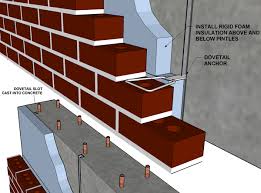 Subject:
 Masonry System
Brick Work
Prepared By:
	Ausama Magid Omer
2021
The Main aims of Lecturer(Objectives):
Brick Work
Type
Shape
Size
Bonds
2